Obligasjonsrett IMislighold
Prof dr juris Giuditta Cordero-Moss
Universitetet i Oslo
Kontrakten
Forsinkelse
Innholdet av ytelsespliktene
Kontraktsrevisjon
Mislighold av ytelsespliktene
Mangel
Hva skal ytes?
Når og hvor skal det ytes?
Utelukkelse av misligholdsbeføyelser
Bortfall av misligholdsbeføyelser
Forbehold
Reklamasjon
Avtaletolkning
Undersøkelsesplikt
Passivitet
Debitors opplysninger
[Foreldelse]
Misligholdsbeføyelser
Brudd som kreditor ikke svarer for
Kreditors forventninger
Vanlig god ytelse
Risikoovertagelse
Oppfyllelseshindring
Natural-oppfyllelse
Avhjelp
Kreditormora
Prisavslag
Hevning
Tilbakeholdelse av vederlag
Retting
Om-levering
Erstatning
Virkninger for mislig-holderens ytelse
Virkninger for den andre partens ytelse
Kontraktsbrudd
Rettsfaktum (forutsetter ikke at debitor skal bebreides)
Brudd på kontraktens hoved- eller biforpliktelser…
Avvik fra den kontraktsmessige ytelse
Mangel
Forsinkelse
Tidspunkt for mangelvurdering: Ved levering Kjl. § 21(1), avhl. § 3-1(2), buofl. § 45, hvtjl. 20(1), husll. § 2-7 
Selv om mangelen viser seg senere (bevisbyrden ved besitteren) Rt. 1978 s. 678 Takstein
Selv om mangelen oppstår etter levering, men skyldes selgers mislighold Kjl. § 21(2), avhl. § 3-1(3), hvtjl. 20(3)a,
Flytende grense mellom mangel og forsinkelse: Ta imot mangelfull leveranse med etterfølgende utbedringer eller avvise leveranse og fastholde kontraktsmessige leveranse?
Avvisningsretten: 
Buol. § 15
Rt. 2007 s. 1587: forbeholdt de klare tilfelle
…som ikke kan føres tilbake til forhold realkreditor (kjøper) svarer eller har riskoen for
Kjl. 22, 30, 51
Rt. 1997 s. 1568
Kontrakten
Forsinkelse
Innholdet av ytelsespliktene
Kontraktsrevisjon
Mislighold av ytelsespliktene
Mangel
Hva skal ytes?
Når og hvor skal det ytes?
Utelukkelse av misligholdsbeføyelser
Bortfall av misligholdsbeføyelser
Forbehold
Reklamasjon
Avtaletolkning
Undersøkelsesplikt
Passivitet
Debitors opplysninger
[Foreldelse]
Misligholdsbeføyelser
Brudd som kreditor ikke svarer for
Kreditors forventninger
Vanlig god ytelse
Risikoovertagelse
Oppfyllelseshindring
Natural-oppfyllelse
Avhjelp
Kreditormora
Prisavslag
Hevning
Tilbakeholdelse av vederlag
Retting
Om-levering
Erstatning
Virkninger for mislig-holderens ytelse
Virkninger for den andre partens ytelse
Kreditorrisiko (realkreditors risiko)
Risikoen for skade
Oppfyllelseshindringer
Risikoens overgang ved faktisk levering (kjl. § 13(1)) eller inntrått kreditormora (kjl. § 13(2))
Modifiseres betraktelig av INCOTERMS
Fkjl. § 7, 14
Avhl. 2-4(2): Overtagelse
Entreprise: Overtagelsesforretning
Force majeure
Fritar selger for:
 Erstatningsansvar
Krav på naturaloppfyllelse
Hvem som bærer konsekvenser avhenger av kontrakten, lovgivning
INCOTERMSKilde: http://www.cbsc.org/alberta/tbl.cfm?fn=incoterm
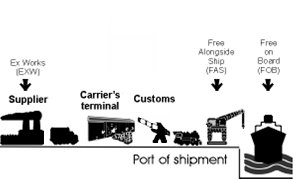 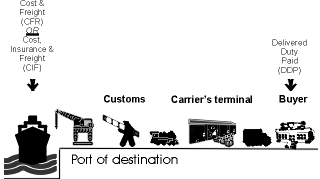 Kreditormora
Hvis realkreditor ikke mottar ytelsen, (dog se avvisningsrett: Rt. 2007 s.1587),…
Hvis realkreditor ikke yter den medvirkning han plikter,…

Ved byggherrens ønske om endringer… 
Ved omstendigheter som byggherren må ta konsekvenser av…

Ved antesipert mislighold (Rt. 1978 s. 1157)…
…er realdebitor ikke i mislighold (kjl. § 22, § 30, § 51)
Selgers yteplikt suspenderes 
Selger har omsorg- og bistandsplikter
Selger har misligholdbeføyelser
Kontrakten
Forsinkelse
Innholdet av ytelsespliktene
Kontraktsrevisjon
Mislighold av ytelsespliktene
Mangel
Hva skal ytes?
Når og hvor skal det ytes?
Utelukkelse av misligholdsbeføyelser
Bortfall av misligholdsbeføyelser
Forbehold
Reklamasjon
Avtaletolkning
Undersøkelsesplikt
Passivitet
Debitors opplysninger
[Foreldelse]
Misligholdsbeføyelser
Brudd som kreditor ikke svarer for
Kreditors forventninger
Vanlig god ytelse
Risikoovertagelse
Oppfyllelseshindring
Natural-oppfyllelse
Avhjelp
Kreditormora
Prisavslag
Hevning
Tilbakeholdelse av vederlag
Retting
Om-levering
Erstatning
Virkninger for mislig-holderens ytelse
Virkninger for den andre partens ytelse
Utelukkelse av misligholdsbeføyelser –Kontraktsmessige forbehold
Alminnelige forbehold
Spesifiserte forbehold
Tolkes restriktivt 
Rt. 1982 s. 1357
Rt. 1959 s.581 uhederlige metoder, kjl. §19(1)a,b, avhl.§3-9(1)
Avhenger av omstendighetene
kjl. §19(1) c, avhl.§3-9(2), husll. §2-5
Profesjonelle parter, klausulen antas å være overveid
Rt. 2002 s.696 NEBB-tomten
Rt. 2005 s. 1281 Baderom
Fraskrivelse av erstatningsansvar
Rt. 1948 s. 370 Ikke for forsett eller grov uaktsmhet
Agreed documents: Rt.  1994 s. 626
Rt. 1982 s. 1357 Restriktivt tolkning
Rt. 1969 s.679 Legger vekt på forutsetninger
Rt. 1961 s. 1334, Rt. 1953 s. 35 Krav til bevis av vedtagelse
Kontrakten
Forsinkelse
Innholdet av ytelsespliktene
Kontraktsrevisjon
Mislighold av ytelsespliktene
Mangel
Hva skal ytes?
Når og hvor skal det ytes?
Utelukkelse av misligholdsbeføyelser
Bortfall av misligholdsbeføyelser
Forbehold
Reklamasjon
Avtaletolkning
Undersøkelsesplikt
Passivitet
Debitors opplysninger
[Foreldelse]
Misligholdsbeføyelser
Brudd som kreditor ikke svarer for
Kreditors forventninger
Vanlig god ytelse
Risikoovertagelse
Oppfyllelseshindring
Natural-oppfyllelse
Avhjelp
Kreditormora
Prisavslag
Hevning
Tilbakeholdelse av vederlag
Retting
Om-levering
Erstatning
Virkninger for mislig-holderens ytelse
Virkninger for den andre partens ytelse
Utelukkelse av misligholdsbeføyelser –Kjøpers kjennskap til mangelen
Kjl. § 20.Kjøperens onde tro, forundersøkelse m m.

(1) Kjøperen kan ikke gjøre gjeldende som mangel noe han kjente eller måtte kjenne til ved kjøpet.	

(2) Har kjøperen før kjøpet undersøkt tingen eller uten rimelig grunn unnlatt å etterkomme selgerens oppfordring om å undersøke den, kan kjøperen ikke gjøre gjeldende noe som han burde ha oppdaget ved undersøkelsen, med mindre selgeren har handlet grovt aktløst eller for øvrig i strid med redelighet og god tro.

Fkjl. § 16(3)
Avhl. § 3-10(1)
Husll. § 2-3
Rt. 1929 s. 929
“måtte kjenne til”
CISG art 35 (3): “Could not have been unaware of”
Rt. 2002 s. 1110 Bodum: Rimelig unnskyldning for ikke å være kjent med
“Har kjøperen før kjøpet undersøkt …”
Utgangspunkt: Caveat emptor
Men kjøper har ingen undersøkelsesplikt
Allikevel:

Hvis kjøper foretar undersøkelser, eller
Uten rimelig grunn unnlater å etterkomme selgerens oppfordring om å undersøke tingen,

Kan han ikke gjøre gjeldende noe som han burde ha oppdaget
“…med mindre selgeren har handlet grovt aktløst eller for øvrig i strid med redelighet og god tro”
Selgers opplysningsplikt går foran kjøpers undersøkelsesplikt
Har kjøper foretatt undersøkelse,

Og har selger holdt tilbake opplysninger 
om forhold selger måtte ha visst om,

Kan kjøper gjøre gjeldende krav 
om forhold kjøper burde ha oppdaget

Men terskelen for hva som er selgers grov uaktsomhet er høy
Selgers opplysningsplikt og kjøpers undersøkelsesplikt
Selgers opplysningsplikt
Kjøpers undersøkelsesplikt
Selger kan ikke holde tilbake opplysninger som han kjente til eller
 måtte kjenne til – Kontraktslovgvning, Rt. 2002 s. 1110 Bodum
(Selgers grove uaktsomhet kreves for at kjøper kan påberope seg mangel )			
burde kjenne til - Rt. 1984 s. 28, Rt. 2002 s. 696 
(Selgers simpel uaktsomhet er tilstrekkelig for at kjøper kan påberope seg mangel )
Kjøpers grove uaktsomhet kreves for at kjøper taper misligholdsbeføyelser

Har kjøper foretatt undersøkelser, er simpel uaktsomhet tilstrekkelig for at kjøper taper misligholdsbeføyelser
Bedre med eller uten due diligence?
Med due diligence
Uten due diligence
Skjerpet aktsomhetskrav for kjøper
Kjøper kan i en tidlig fase oppdage forhold som har betydning for inngåelse av kontrakten
Kjøper kan i større utstrekning gjøre misligholdsbeføyelser gjeldende 
Uforutsigbart hva som faktisk vil bli ansett som mangel
Uforutsigbart omfang av prisavslag eller erstatning
Kontrakten
Forsinkelse
Innholdet av ytelsespliktene
Kontraktsrevisjon
Mislighold av ytelsespliktene
Mangel
Hva skal ytes?
Når og hvor skal det ytes?
Utelukkelse av misligholdsbeføyelser
Bortfall av misligholdsbeføyelser
Forbehold
Reklamasjon
Avtaletolkning
Undersøkelsesplikt
Passivitet
Debitors opplysninger
[Foreldelse]
Misligholdsbeføyelser
Brudd som kreditor ikke svarer for
Kreditors forventninger
Vanlig god ytelse
Risikoovertagelse
Oppfyllelseshindring
Natural-oppfyllelse
Avhjelp
Kreditormora
Prisavslag
Hevning
Tilbakeholdelse av vederlag
Retting
Om-levering
Erstatning
Virkninger for mislig-holderens ytelse
Virkninger for den andre partens ytelse
Bortfall av misligholdsbeføyelser - Reklamasjon
Plikt til å komme med innsigelser overfor milighold
Utslag av lojalitetsplikt
Kjl. § 32, 33, 23(3), 29, 52(3), 59, 85
Avhl. § 4-19
Husll. § 2-8
Fkjl. § 27
Buofl. § 30
Reklamansjon – Relativ frist
Løper fra kjøper blir kjent med eller burde ha oppdaget mislighold
Undersøkelsesplikt etter 
Levering kjl. § 31
Overtagelse avhl. § 4-9
Rt. 2011 s. 1768 Ladegårdsgaten
Lengde: rimelig tid
 Kjl. § 32, Avhl. § 4-19 (Rt. 2010 s. 103: tre måneder er ikke rimelig tid)
Fkjl. § 27:minst to måneder
…
Reklamasjon – absolutt frist
Løper fra levering
Kjl. § 32(2): To år
Avhl. § 4-19 (2): Fem år
Fkjl. § 27: Fem år Rt. 2007 s. 1274 Mobiltelefon
Realitetsdrøftelser: Selger kan ikke senere påberope seg at reklamasjon ikke var rettidig
Reklamasjon - Innhold
Nøytral
Spesiell
Kjl. § 32(1): Angir at det er mangel
Kjl. § 35, 39(2): Må følges opp av spesiell reklamasjon
VH s. 361: Ikke nødvendig at mangelen påberopes – kontraktslovgivning må tolkes i strid med sin ordlyd
Men: Rt. 2012 s. 1779 Victorcor: Mangelen må påberopes
Spesifiserer hvilket krav som gjøres gjeldende
Kjl. § 23(2)
Kjl. § 29
Kjl. § 52(3)
Kontrakten
Forsinkelse
Innholdet av ytelsespliktene
Kontraktsrevisjon
Mislighold av ytelsespliktene
Mangel
Hva skal ytes?
Når og hvor skal det ytes?
Utelukkelse av misligholdsbeføyelser
Bortfall av misligholdsbeføyelser
Forbehold
Reklamasjon
Avtaletolkning
Undersøkelsesplikt
Passivitet
Debitors opplysninger
[Foreldelse]
Misligholdsbeføyelser
Brudd som kreditor ikke svarer for
Kreditors forventninger
Vanlig god ytelse
Risikoovertagelse
Oppfyllelseshindring
Natural-oppfyllelse
Avhjelp
Kreditormora
Prisavslag
Hevning
Tilbakeholdelse av vederlag
Retting
Om-levering
Erstatning
Virkninger for mislig-holderens ytelse
Virkninger for den andre partens ytelse
Bortfall av misligholdsbeføyelser - passivitet
Supplement til reklamasjon og foreldelse
No waiver-klausul: Aktsom god tro
Bortfall av misligholdsbeføyelser - Avkall
Når kjøper kjente til mangelen og ikke tok forbehold
Når kontrakten angir en absolutt frist for å kunne gjøre krav gjeldende (“garantitid”)
Rt. 1953 s. 35: Overtagelse er lik godkjennelse av alle mangler. Selgeren kunne ikke påberope seg fraskrivelse av risiko for skjulte mangler etter en viss tid.
Bortfall av misligholdsbeføyelse – Selgers defensive avhjelp
Avskjærer prisavslag og hevning
Bortfall av misligholdsbeføyelser - foreldelse
Obligasjonsrett II